EL TESTAMENTO DE DIOS
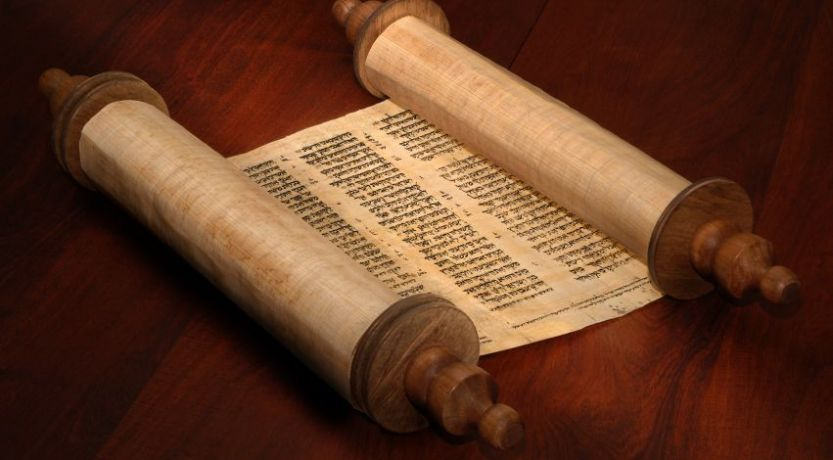 ESCUELA SABÁTICA
IGLESIA ADVENTISTA DEL 7° DÍA
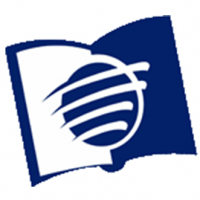 SERVICIO DE CANTO
#59 “Mirad qué amor” 
#64 “Yo canto el poder de Dios”
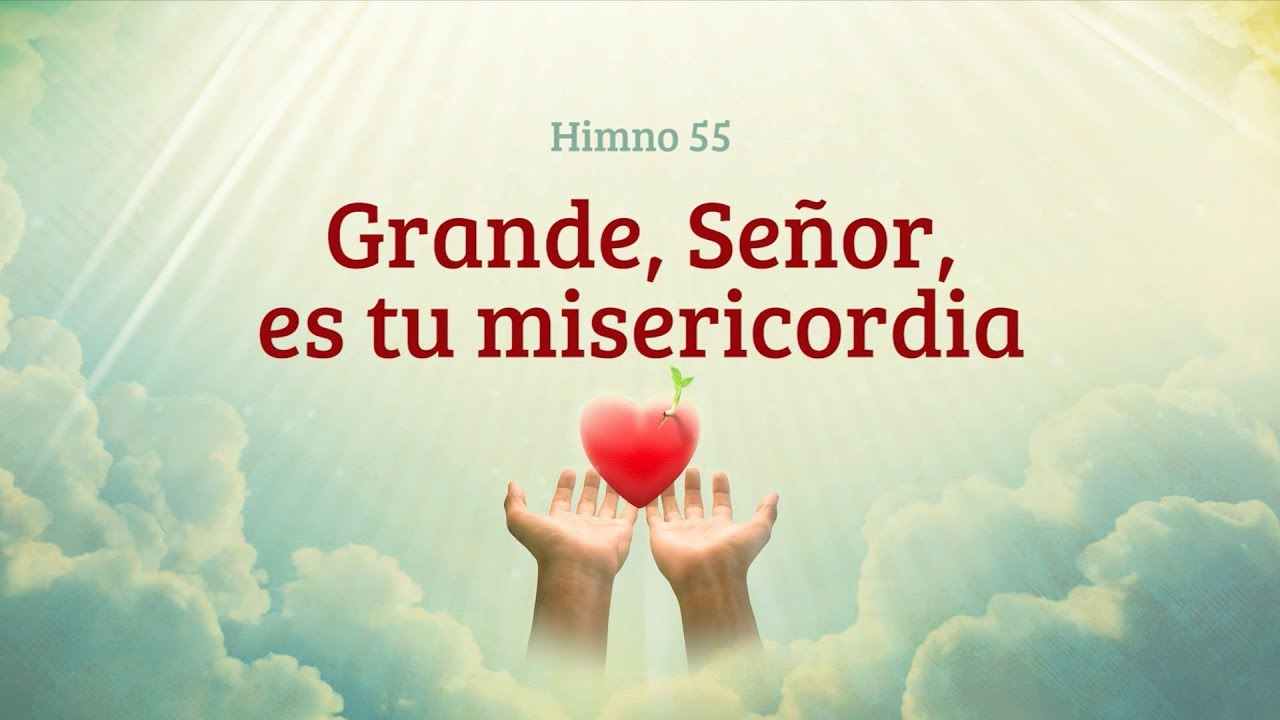 HIMNO # 55
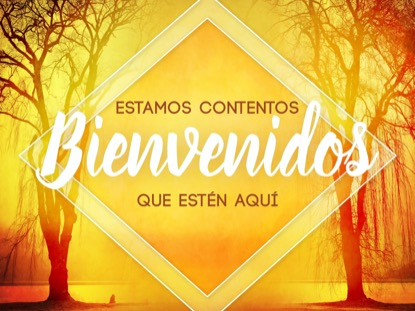 LECTURA BÍBLICA
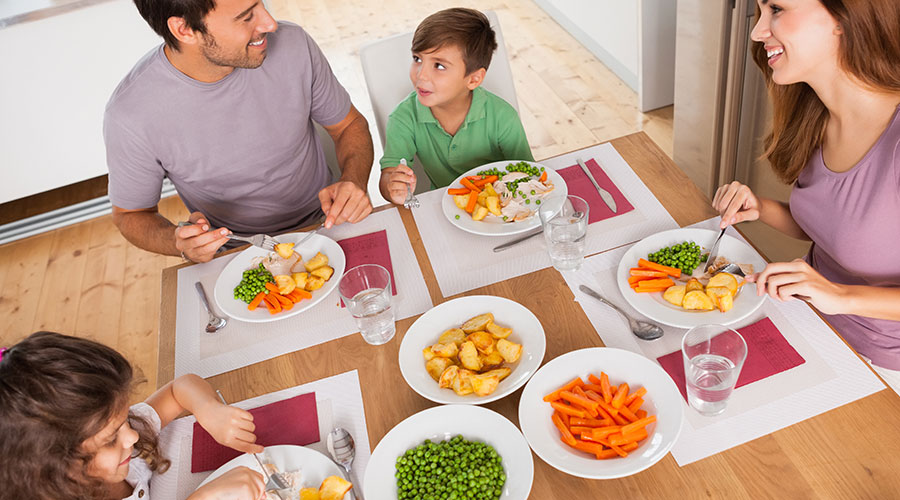 1 Timoteo 5:8 “Porque si alguno no provee para los suyos, y mayormente para los de su casa, ha negado la fe, y es peor que un incrédulo”.
ORACIÓN DE RODILLAS
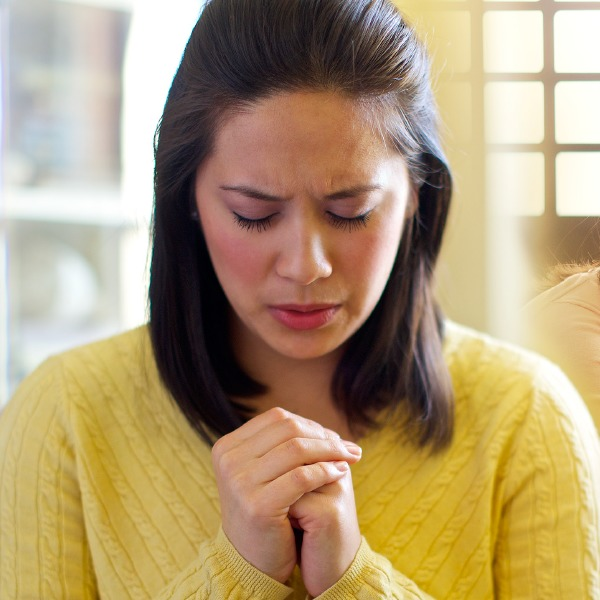 PROPÓSITO
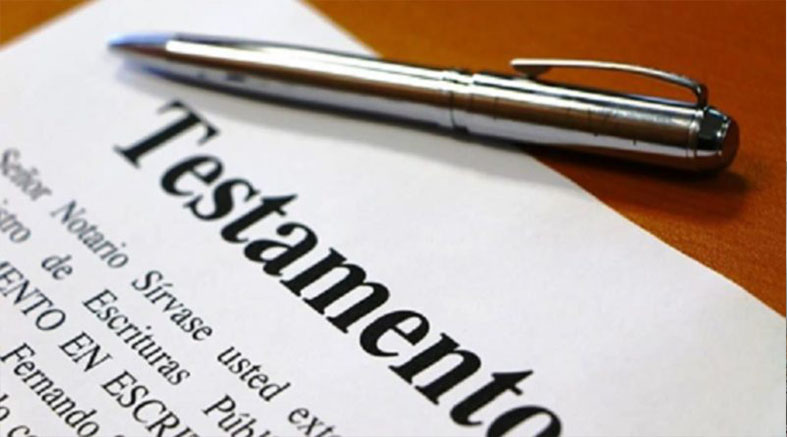 Concientizar a la hermandad; que es importante elaborar un testamento que abarque nuestros
bienes, a fin de no dejar problemas legales a nuestros seres queridos.
INTRODUCCIÓN
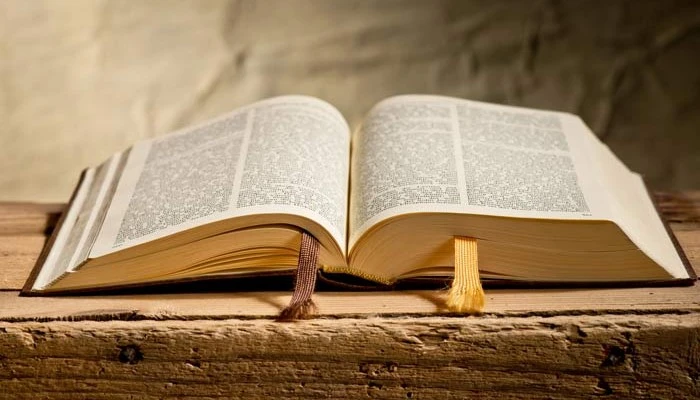 La última voluntad y testamento de Dios se escribió hace miles de años en una colección de libros
que llamamos el Antiguo y Nuevo Testamento; 
en conjunto, se llaman la Biblia.
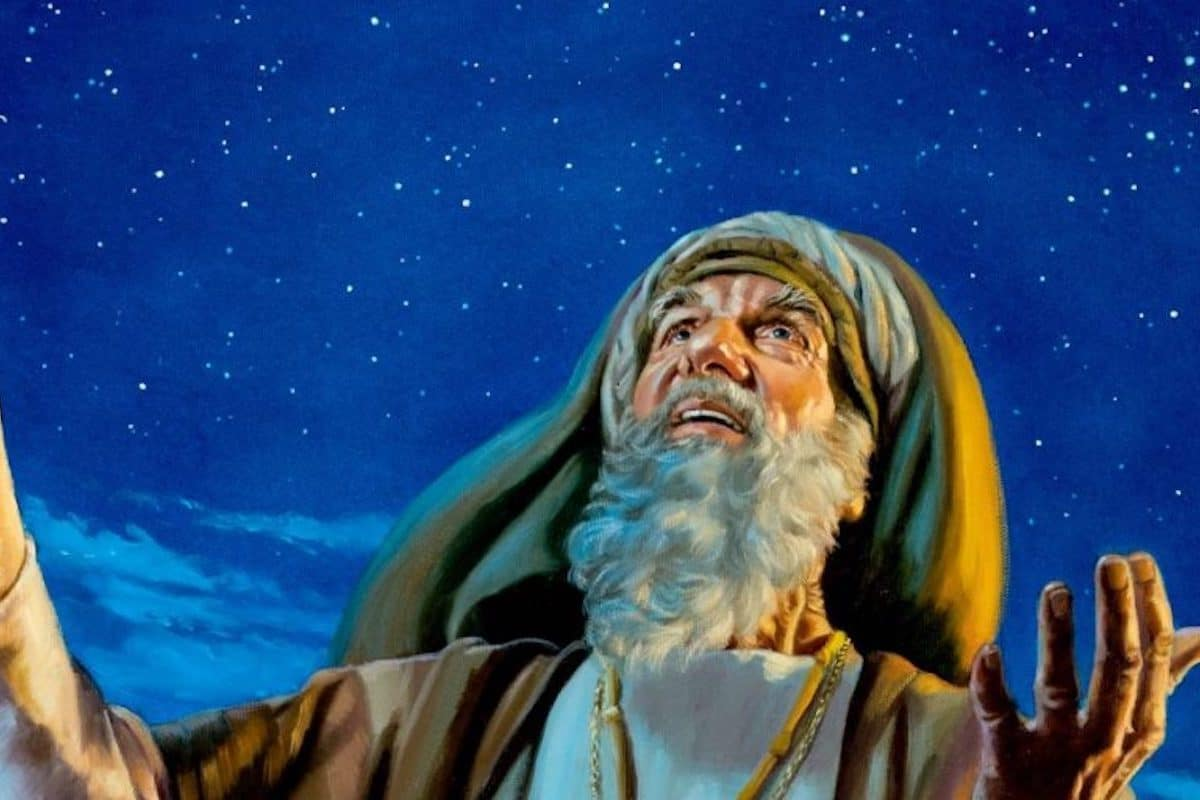 En este libro, puedes aprender sobre la voluntad de Dios, aprendes quién es Él y cómo amarlo. 
Esta mañana aprenderemos algo relacionado con los testamentos y a la vez sabremos que Dios nuestro Señor, también tiene elaborado ya desde hace mucho tiempo, su testamento.
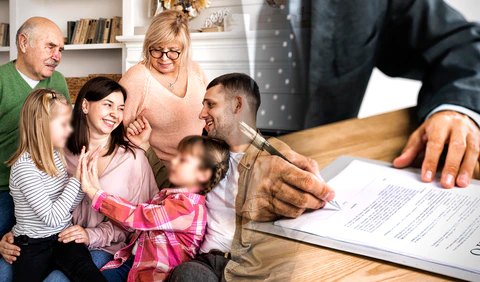 Un testamento es la declaración de cómo se deben distribuir las pertenencias de una persona
al morir, a sus familiares o a las personas que él designe.
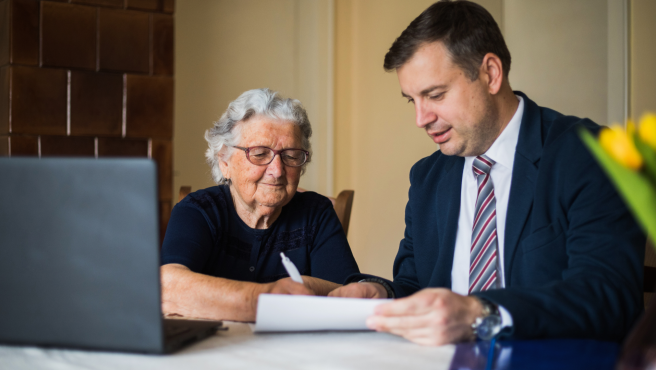 Generalmente es un documento escrito y notariado por personas sin interés en el patrimonio.
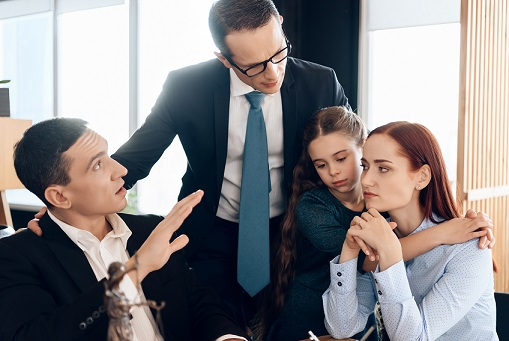 Se nombra a un albacea o ejecutor, que debe determinar cómo se hará cumplir la voluntad del finado.
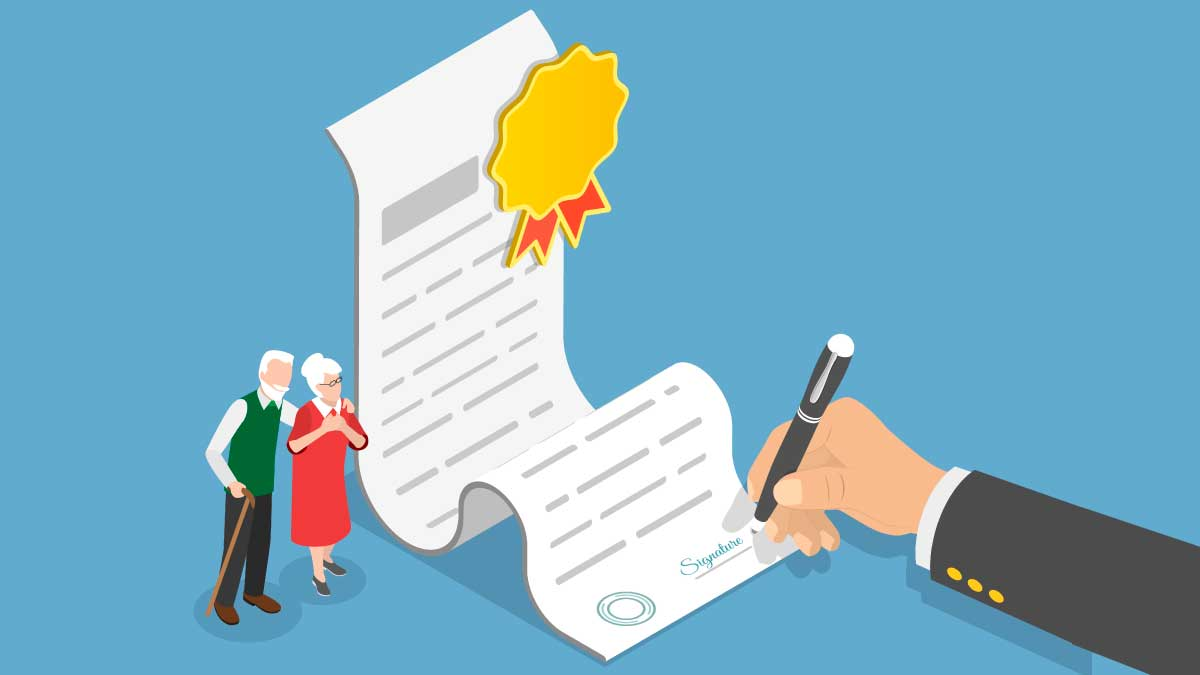 El testamento nombra a los herederos y da instrucciones sobre quién recibirá qué parte del patrimonio.
HIMNO DE ALABANZA
#262 “TAL COMO SOY”.
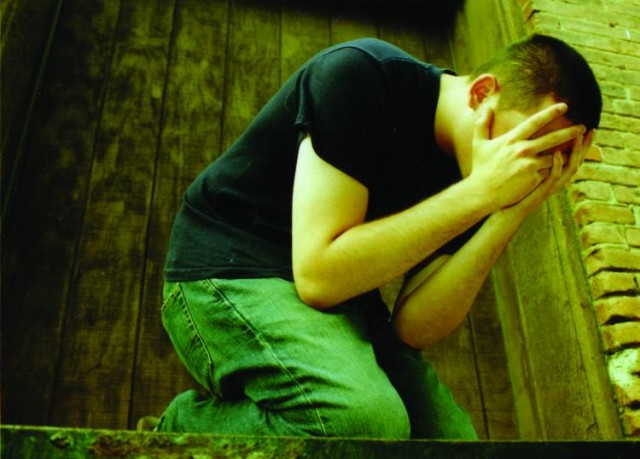 JESÚS ES NUESTRO ALBACEA
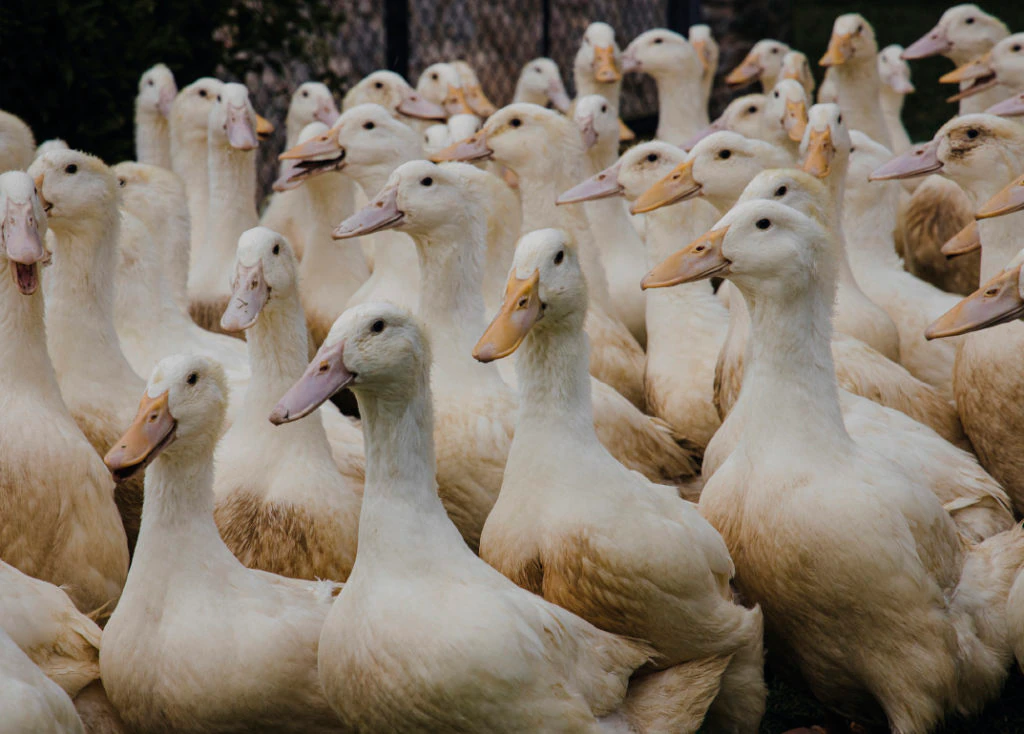 Ilustración: Un testamento puede nombrar a una “organización benéfica dedicada y efectiva para
salvar a los patos”. El albacea debe decidir qué organización u organizaciones se ajustan mejor
a esa descripción.
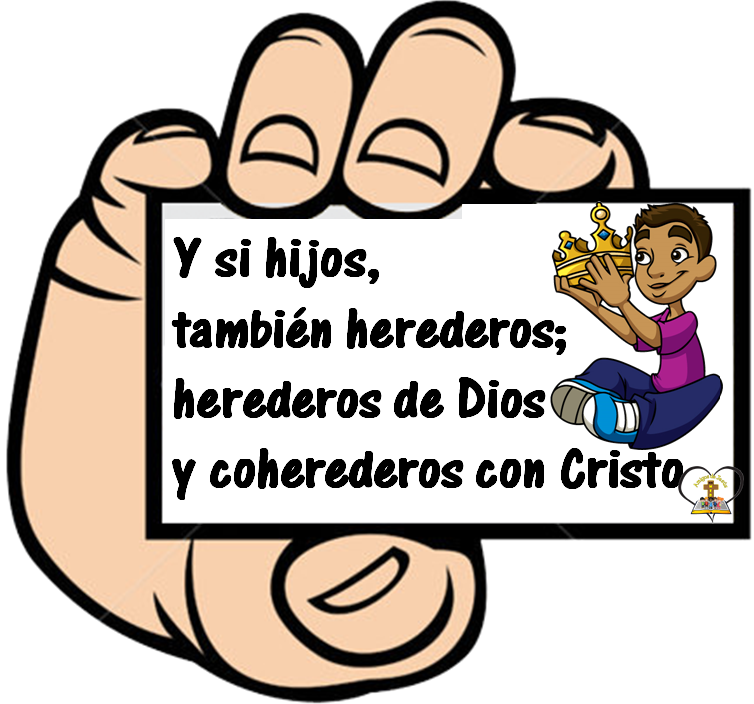 Dios al manifestar su voluntad dijo: 
“todos cuyas vidas están en conformidad con la enseñanza de Jesucristo son herederos”
Algunas veces el mismo testamento declara quién será excluido de la herencia por algún motivo.
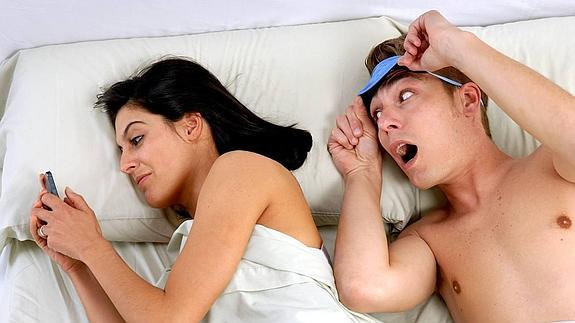 1 Corintios 6: 9-10 “¿No sabes que los malvados no heredarán el reino de Dios? No se dejen engañar:
ni los inmorales ni los idólatras, ni los adúlteros, ni las prostitutas, ni los delincuentes, ni los
homosexuales, ni los ladrones, ni los avaros, ni los borrachos, ni los calumniadores ni los
estafadores heredarán el reino de Dios”.
NUEVO HORIZONTE
MEJORAMIENTO
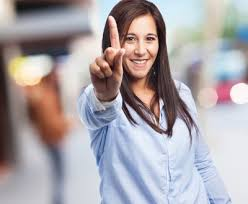 EL COMPROMISO
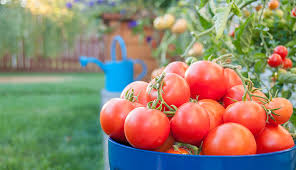 En Proverbios 3:9,10 dice: “Honra a Jehová con tus bienes. Y con las primicias de todos tus
frutos; y serán llenos tus graneros con abundancia, 
y tus lagares rebosarán de mosto”.
HIMNO ESPECIAL
#325 “NO PUEDE EL MUNDO SER MI HOGAR”
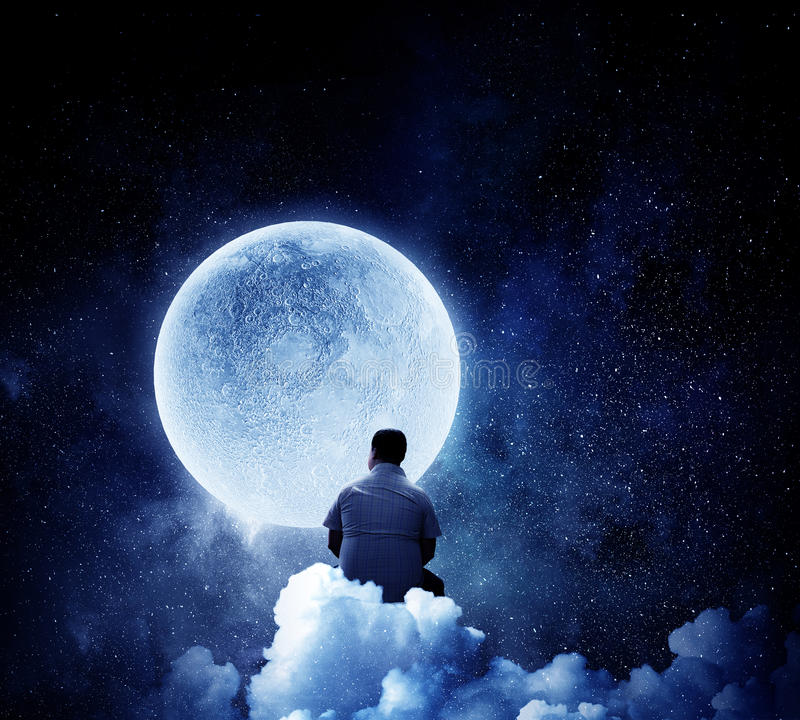 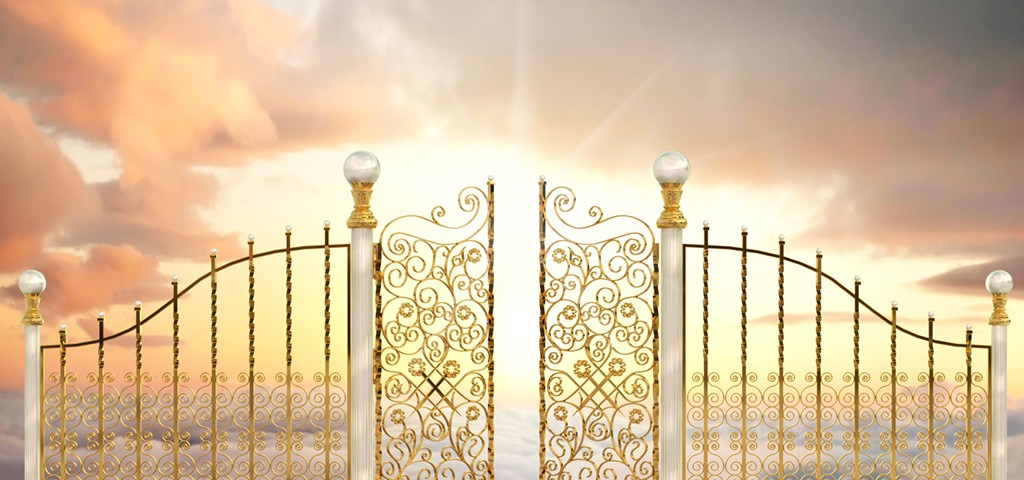 “Solamente hay dos lugares en el mundo donde podemos colocar nuestros tesoros: En el almacén de Dios o en el de Satanás. Todo aquello que no se dedica al servicio de Dios, se considera como dedicado a Satanás y ayuda a fortalecer su causa” 
(Testimonios para la Iglesia, Vol. 6, p. 448,
versión en inglés).
MISIONERO MUNDIAL
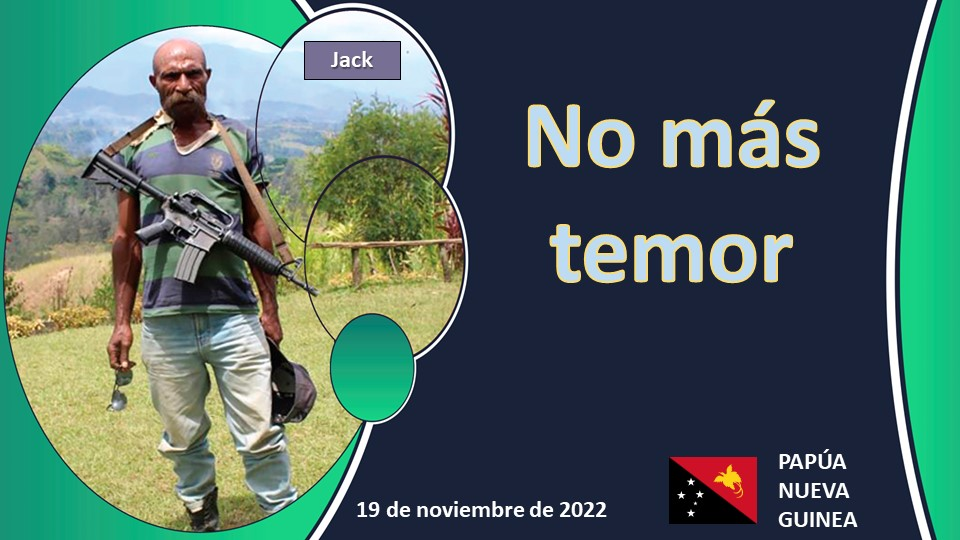 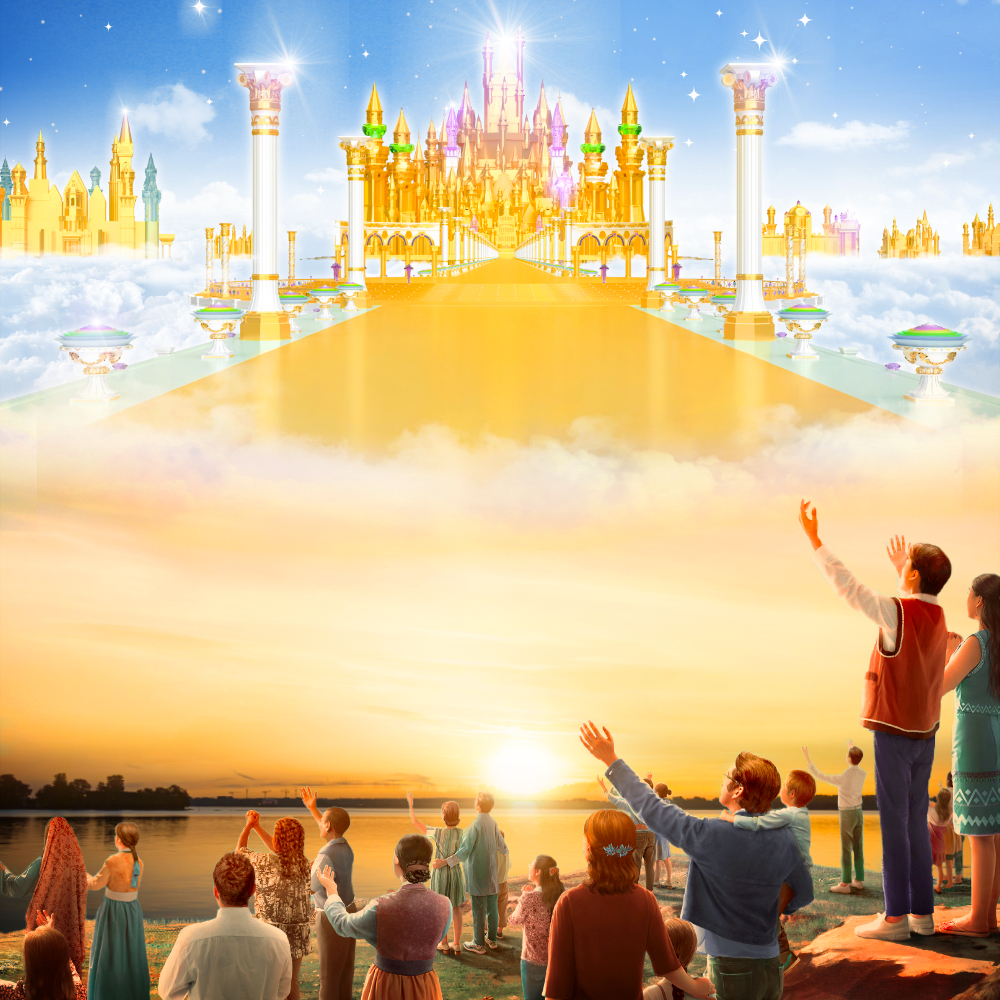 La iglesia ha hecho muy poco para educar a sus miembros sobre el significativo papel que juega
su testamento tanto para su vida eterna como para el éxito de la iglesia misma.
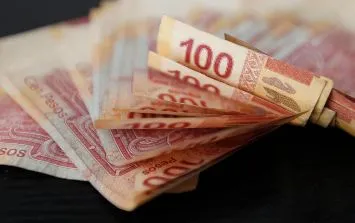 “Algunos testamentos se hacen de manera tan precaria que no resisten la prueba de la ley, así se han perdido para la causa miles de pesos” 
(Consejos sobre Mayordomía cristiana p.337).
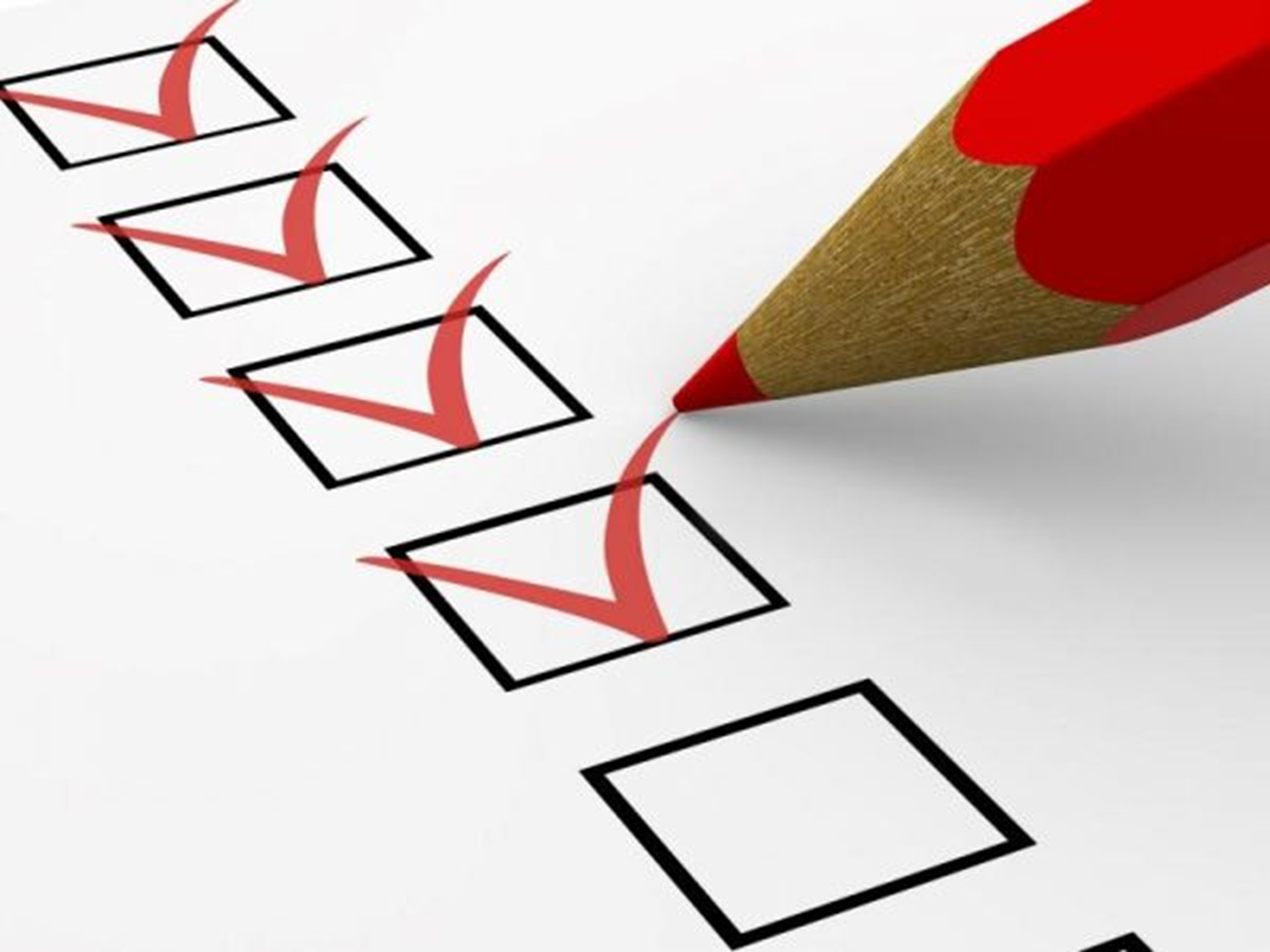 INFORME SECRETARIAL
CONCLUSIÓN
PARA TERMINAR ESTE PROGRAMA ESPECIAL DEL DÍA DE LOS SERVICIOS FIDUCIARIOS:
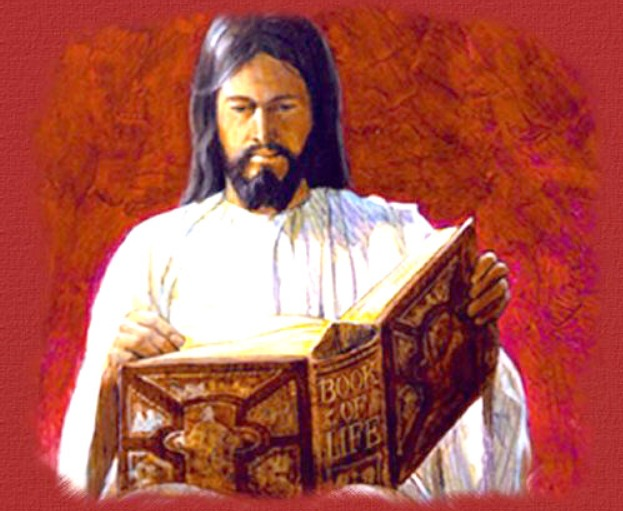 El Señor Jesucristo aparecerá en cualquier momento en las nubes de los cielos. Abrirá su registro
y leerá los nombres de aquellos que han cumplido los términos de la voluntad de Dios.
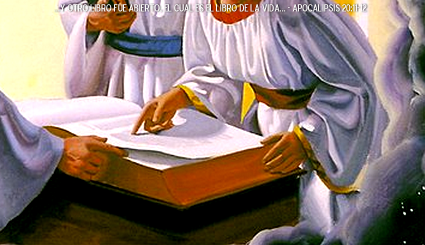 Quienes no hayan sido escritos en el testamento serán removidos de la presencia de Dios.
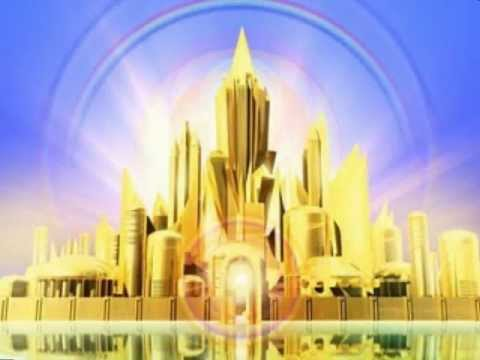 Y aquellos que
hemos estado esperando a Cristo, recibiremos una herencia eterna que no tiene comparación con las riquezas terrenales.
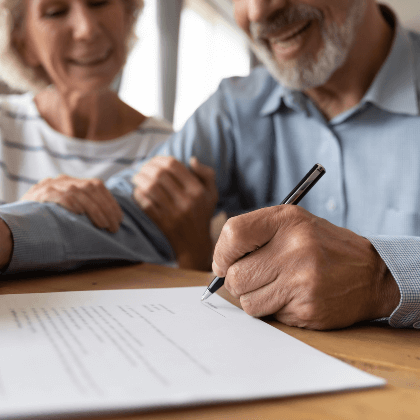 “Al disponer de su propiedad... para su familia, asegúrese de no olvidar la causa de Dios”
(Consejos sobre Mayordomía cristiana,
 p. 328).
VERSÍCULO PARA MEMORIZAR
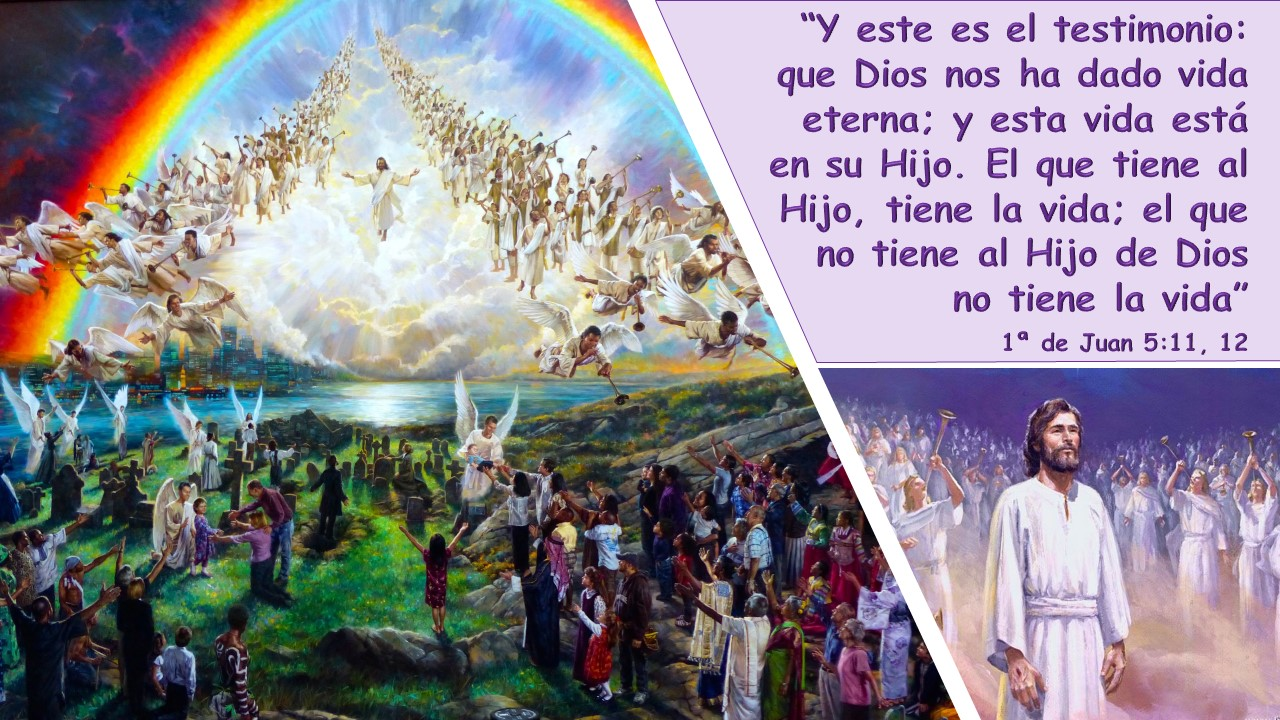 REPASO DE LA  LECCIÓN # 8
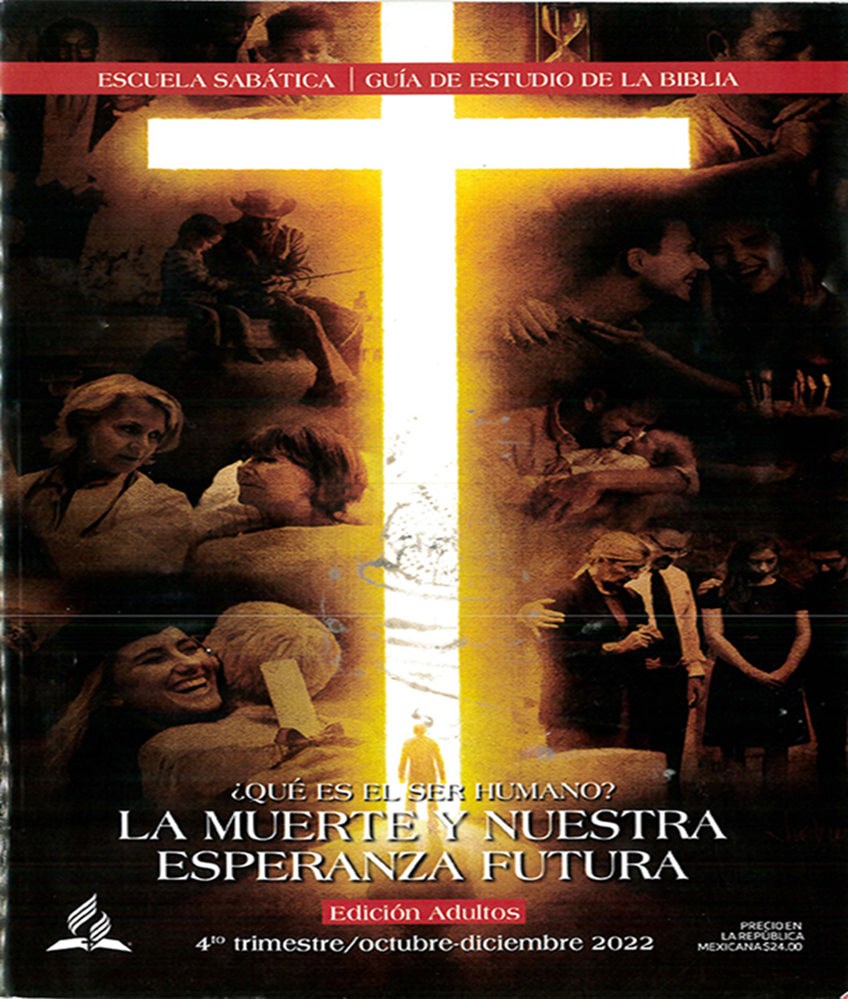 LA ESPERANZA DEL NUEVO TESTAMENTO
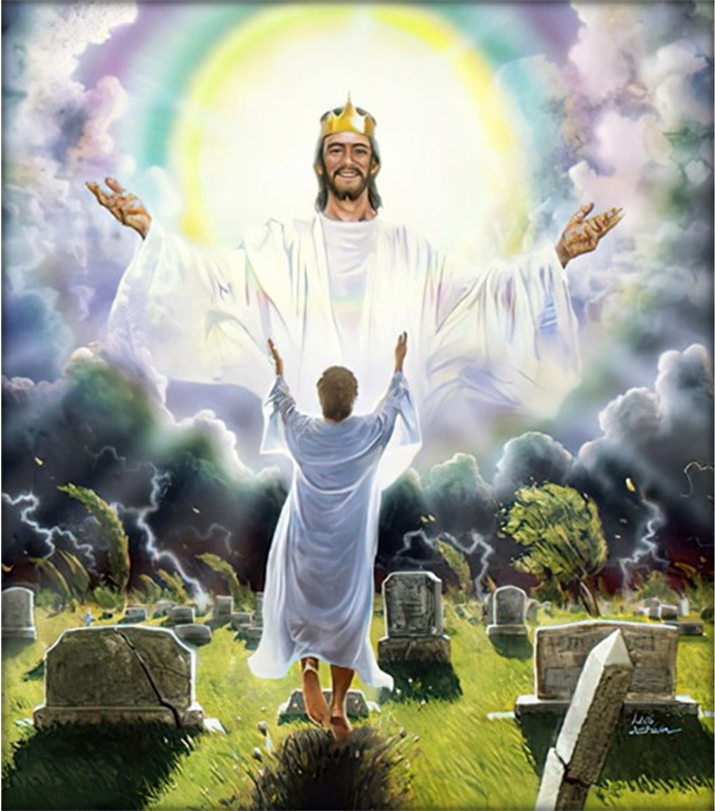 HIMNO  FINAL
#160 “VIENE OTRA VEZ NUESTRO SALVADOR”.
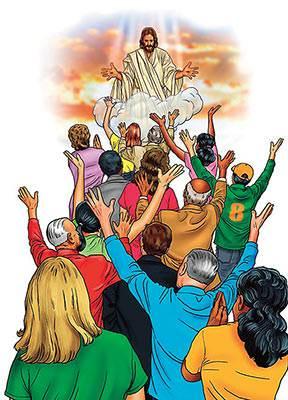 ORACIÓN FINAL
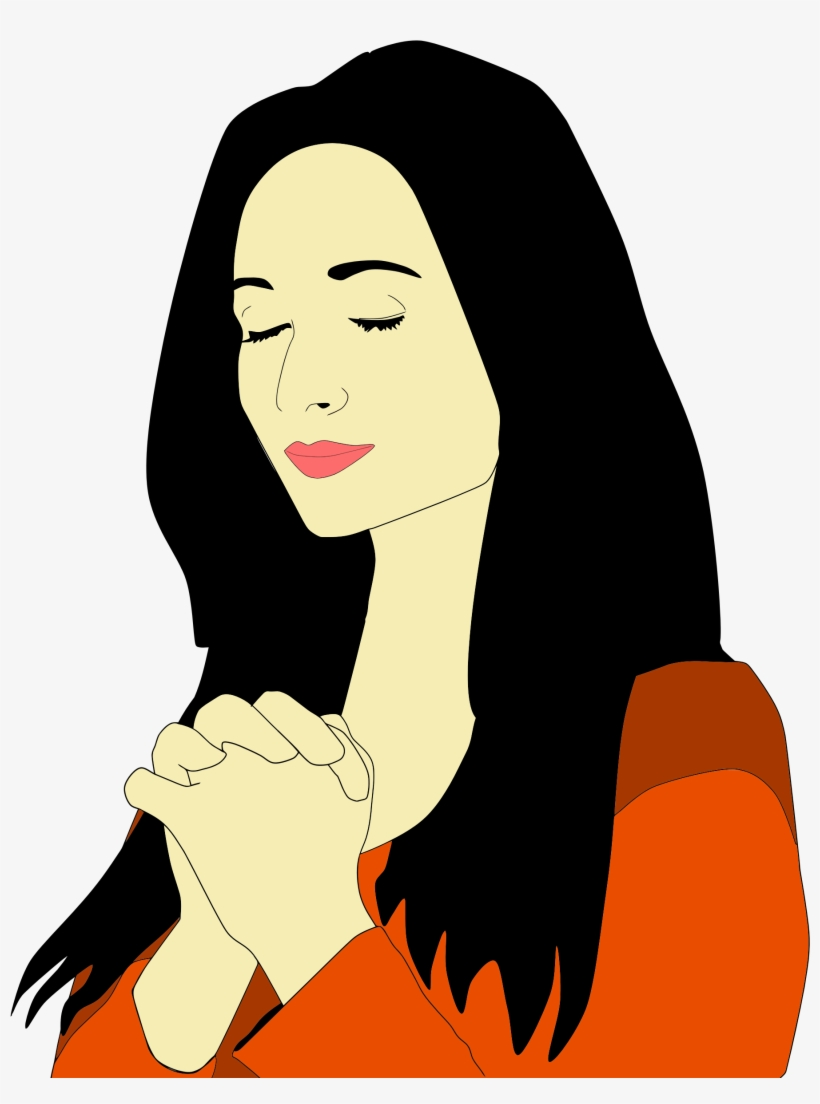 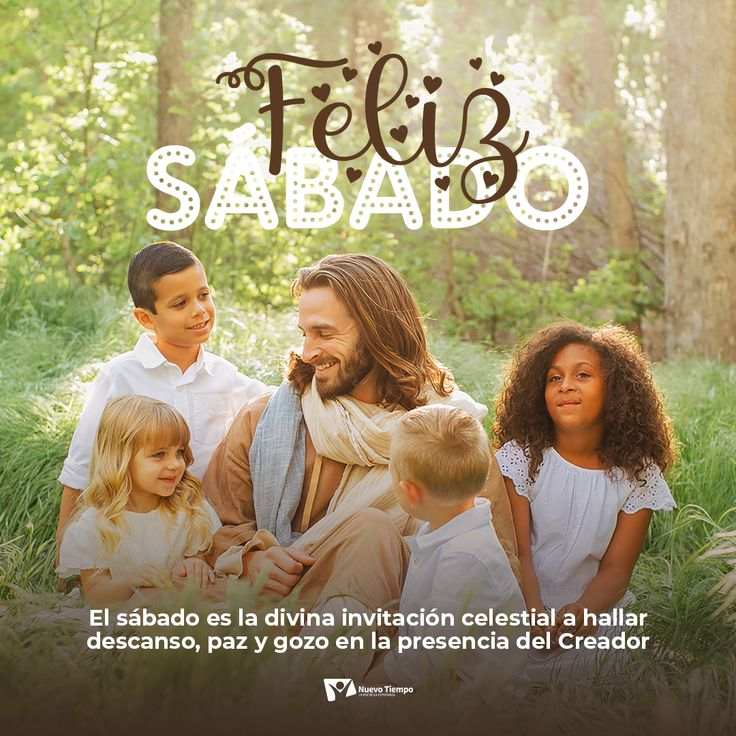